Organigrama Banco Central de Reserva de El Salvador
Junio 2017
Organigrama Vigente
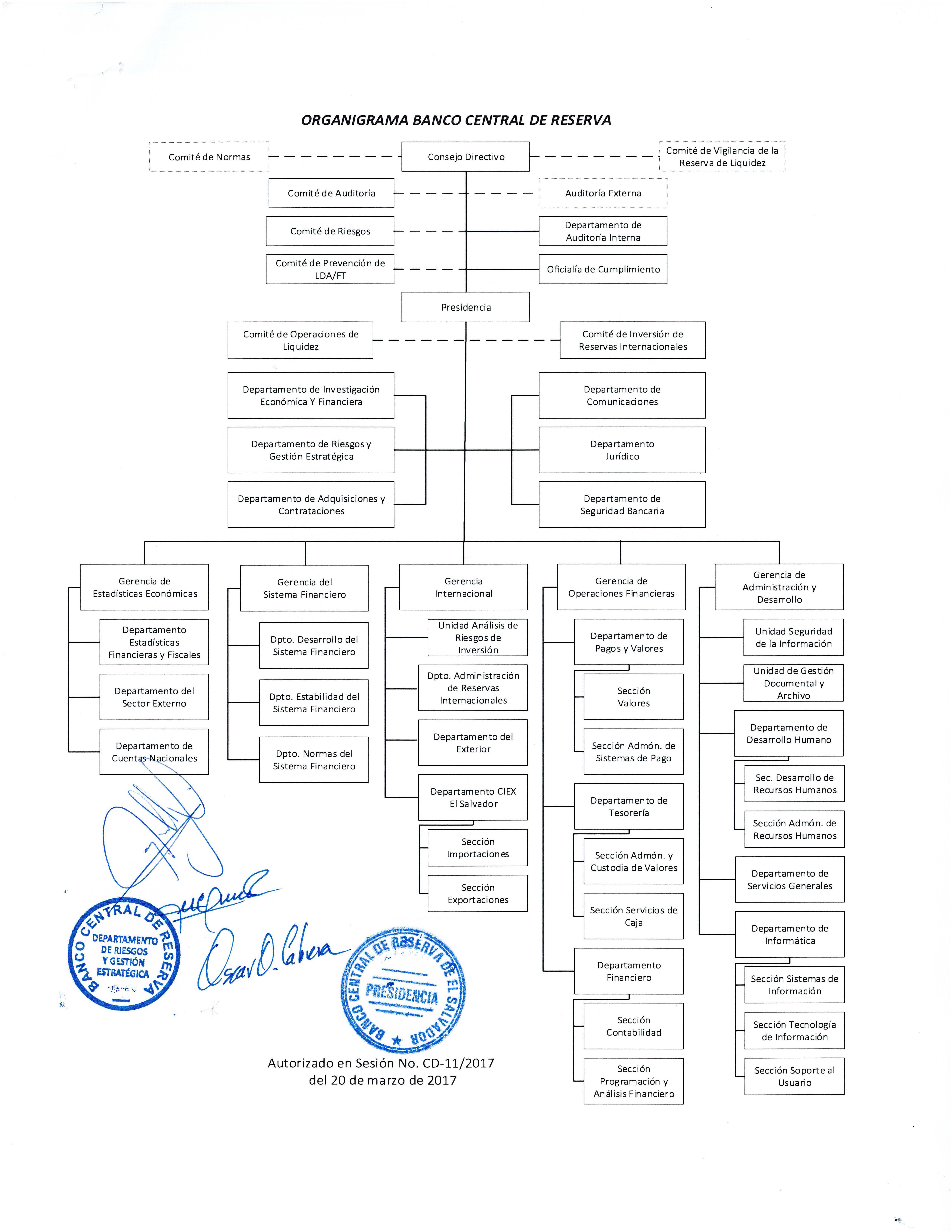